Wdrożenie programu rewitalizacji
dr Aleksandra Jadach-Sepioło
27 marca 2017 r.
Plan prezentacji
zasady opracowania projektów inwestycyjnych i miękkich w programie rewitalizacji,
sposób przejścia od programu do realizacji projektów rewitalizacji,
potencjalne źródła finansowania projektów rewitalizacyjnych realizowanych w Suwałkach,
monitorowanie rezultatów projektów rewitalizacyjnych,
możliwe formy uzupełnienia puli projektów w działaniach rewitalizacyjnych na podstawie wniosków z ewaluacji programu rewitalizacji.
W jaki sposób wybrać projekty do programu rewitalizacji?
Gdy wizja i diagnoza są gotowe, nadchodzi moment na zbieranie pomysłów od interesariuszy rewitalizacji na projekty rewitalizacyjne.
Przygotuj jak najprostszy wzór fiszki
Poinformuj interesariuszy, jakie kryteria muszą spełniać zgłaszane pomysły i projekty 
Zapewnij szeroki dostęp do informacji o konsultacjach i odpowiednią ilość czasu na przygotowanie się interesariuszy
Pozwól interesariuszom na zgłaszanie pomysłów w różnej formie: on-line, papierowej, podczas warsztatów konsultacyjnych
Podsumuj zgłoszone pomysły w raporcie z konsultacji
Przygotuj jak najprostszy wzór fiszki
Formularz zastosowany w konsultacjach wrocławskiego Lokalnego Programu Rewitalizacji na lata 2016-2018. Źródło: 
Raport z konsultacji społecznych Lokalnego Programu Rewitalizacji na lata 2016 – 2018 na terenie Nadodrza i Przedmieścia Oławskiego za okres: 25 stycznia – 14 lutego 2016
Poinformuj interesariuszy, jakie kryteria muszą spełniać zgłaszane pomysły i projekty
Zapewnij szeroki dostęp do informacji o konsultacjach i odpowiednią ilość czasu na przygotowanie się interesariuszy
Przykład Wrocławia
http://www.wroclaw.pl/lokalny-program-rewitalizacji/harmonogram
Źródło: LPR Wrocławia na lata 2016-2018, s. 136-137.
Podsumuj zgłoszone pomysły w raporcie z konsultacji
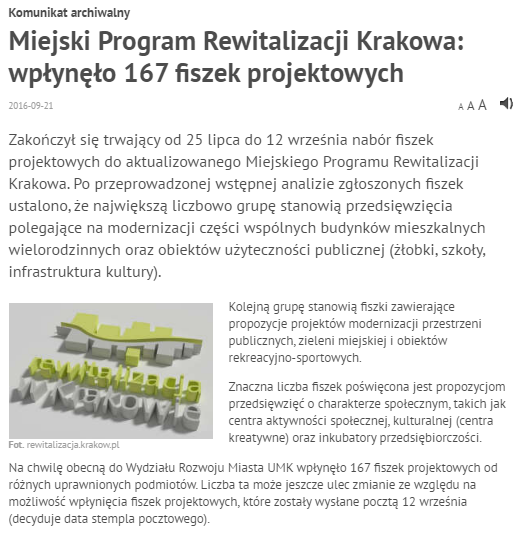 Więcej
Jak zaklasyfikować zgłoszone pomysły?
Jakie projekty (przedsięwzięcia) mogą być elementem programu rewitalizacji?
Przykładowe typy projektów społecznych w ramach rewitalizacjiDziałania „miękkie” w małym mieście
Więcej: „Ludzie - Przestrzeń - Zmiana. Dobre praktyki w rewitalizacji polskich miast”. Ministerstwo Rozwoju 2016. S. 8-12.
(fot. Dyspersja)
Przykładowe typy projektów społecznych w ramach rewitalizacjiWłączenie społeczności lokalnej w proces w małym mieście
Więcej: „Ludzie - Przestrzeń - Zmiana. Dobre praktyki w rewitalizacji polskich miast”. Ministerstwo Rozwoju 2016. S. 84-87.
(fot. IRM)
Przykładowe typy projektów społecznych w ramach rewitalizacjiWspieranie lokalnej przedsiębiorczości
Więcej: „Ludzie - Przestrzeń - Zmiana. Dobre praktyki w rewitalizacji polskich miast”. Ministerstwo Rozwoju 2016. S. 50-54.
(fot. Dyspersja)
Jakie działania infrastrukturalne mogą być elementem programu rewitalizacji?
Przykładowe typy projektów inwestycyjnych w ramach rewitalizacji
Przykładowe typy projektów inwestycyjnych w ramach rewitalizacjiBudownictwo mieszkaniowe
Więcej: „Ludzie - Przestrzeń - Zmiana. Dobre praktyki w rewitalizacji polskich miast”. Ministerstwo Rozwoju 2016. S. 59-62.
Fot: materiały STBS Sp. z o.o.
Przykładowe typy projektów inwestycyjnych w ramach rewitalizacjiWykorzystanie narzędzi planistycznych, parki i zieleń,
Więcej: „Ludzie - Przestrzeń - Zmiana. Dobre praktyki w rewitalizacji polskich miast”. Ministerstwo Rozwoju 2016. S. 17-21.
Wyspa Młyńska. Fot: IRM
zorganizuj spotkania z grupami partnerów, poznaj ich oczekiwania i wybadaj chęć uczestniczenia w projektach które zamierzasz realizować,  
 ułatw zawieranie partnerstw między interesariuszami (np. między przedsiębiorcami – a właścicielami nieruchomości), stwórz program animacji społecznej,
  zaplanuj działania miękkie (np. zagospodarowanie podwórek we współpracy ze wspólnotami mieszkaniowymi).
Przygotuj informacje i propozycje; zabezpiecz środki, przeprowadź szkolenia dla koordynatora rewitalizacji i kierowników projektów
Zidentyfikuj kluczowych partnerów
Sens partnerstw. Przykładowe działania inicjujące partnerstwo.
Wiele przedsięwzięć rewitalizacyjnych będzie realizowanych w różnorodnych partnerstwach. Partnerstwa mają sens społeczno - aktywizacyjny, ale także ekonomiczny: zaangażowanie środków partnerów (lub ich wkładu w inne formie) ma szansę znacznie podnieść potencjał procesu rewitalizacji.  Partnerstwa mogą dotyczyć różnych przedsięwzięć i mogą zaistnieć między różnymi grupami interesariuszy (mieszkańcami, przedsiębiorcami, organizacjami pozarządowymi, spółdzielniami mieszkaniowymi, itd.). Gmina może zarówno inicjować partnerstwa między różnymi grupami interesariuszy, jak również sama być jednym z partnerów.
Jak gmina może pozyskać partnerów lub inicjować partnerstwa? Przykładowe działania
Przykład partnerstwa między gminą a wspólnotami mieszkaniowymi
Partnerstwa ze wspólnotami mieszkaniowymi. Gmina może prowadzić różnorodne przedsięwzięcia w partnerstwach ze wspólnotami mieszkaniowymi, oferując wsparcie finansowe, realizację projektów inwestycyjnych lub prowadząc tzw. „działania miękkie”. Gmina może przykładowo zaoferować doradztwo, działania zachęcające do podejmowania działań inwestycyjnych lub remontowych ze środków wspólnot lub zaoferować im programy wsparcia finansowego. Wspólnoty mogą zatem prowadzić działania (np. dokonują remontów) przy współudziale finansowym gminy lub wsparciu ze strony gminy o innym charakterze (pozafinansowym).
Przykład partnerstwa ze wspólnotami mieszkaniowymi w ramach przedsięwzięcia „Rewitalizacja Dolnego Wrzeszcza w Gdańsku”
Rolę partnera wiodącego i koordynatora przedsięwzięcia pełnił Urząd Miejski w Gdańsku, partnerami były wspólnoty mieszkaniowe oraz Towarzystwo Pomocy im. Św. Brata Alberta – Koło Gdańskie. Jednym z projektów była przebudowa i modernizacja elementów budynków przylegających do pasów drogowych, w tym elewacji budynków stanowiących własność wspólnot mieszkaniowych. Wspólnoty, jako partner projektu, miały za zadanie przeprowadzić prace przygotowawcze, opracować dokumentację techniczną oraz pozyskać pozwolenia na budowę. Przebudowy i prace modernizacyjne zostały sfinansowane z Regionalnego Programu Operacyjnego Województwa Pomorskiego.
Więcej na ten temat przeczytasz tutaj: 
www.docs.gznk.pl/rewitalizacja/gdansk-dolny_wrzeszcz/SW_Dolny_Wrzeszcz.pdf ,(studium wykonalności projektu), oraz tutaj: http://www.gdansk.pl/inwestycje-miejskie/Poprawa-jakosci-zycia-i-rewitalizacja,a,47056
Przykłady partnerstw między gminą i organizacjami pozarządowymi
Partnerstwa z organizacjami pozarządowymi. Gmina może powierzyć wykonywanie określonych zadań publicznych organizacjom pozarządowym. Docelowymi adresatami projektu są także mieszkańcy, przedsiębiorcy i inni interesariusze, którzy mogą być włączani do zadań przez organizację pozarządową (operatora projektu). Zasady współpracy między gminą a organizacjami zazwyczaj są określone w Programie współpracy z organizacjami pozarządowymi przyjmowanym uchwałą rady gminy. Poniżej przedstawiono przykład takiego programu.
Wybrane elementy dokumentu „Program współpracy Miasta Łodzi z organizacjami pozarządowymi (…)”
 miasto może oddawać w użyczenie organizacjom pozarządowym, prowadzącym działalność pożytku publicznego lokale użytkowe, w których organizacje prowadzą lub będą prowadzić działania związane z realizacją priorytetowych zadań miasta określonych w programach i politykach przyjętych odrębnymi uchwałami,
 miasto może wspierać organizacje pozarządowe finansowo ale również niefinansowo, m.in. poprzez: realizację wspólnych przedsięwzięć, udostępnianie infrastruktury (w tym sal i innych przestrzeni), udział w szkoleniach organizowanych przez te organizacje, pomoc we współpracy z jednostkami organizacyjnymi miasta w ramach działań na rzecz lokalnej społeczności (…). 

Więcej przeczytasz tutaj: http://bip.uml.lodz.pl/_plik.php?plik=uchwaly/rm/987.PDF&PHPSESSID=03f2318a9f695897b5ab56185aba915f
Warszawskie Miejsca Aktywności Lojalnej jako przykład partnerstwa z różnymi grupami interesariuszy
Warszawskie Miejsca Aktywności Lojalnej (MAL) mogą być organizowane we współpracy z różnymi grupami interesariuszy, m.in. z:
 lokalnymi przedsiębiorcami, 
 organizacjami pozarządowymi, 
 spółdzielniami mieszkaniowymi,
 instytucjami publicznymi (bibliotekami, domami kultury, szkoły, ośrodki pomocy społecznej).
Miejscami Aktywności Lokalnej mogą stać się różnorodne miejsca - kawiarnie, lokale udostępnianie przez przedsiębiorców, prywatne teatry, siedziby organizacji pozarządowych i wiele innych. Kluczowe jest przeznaczenie lokalu na cele społeczne,  stworzenie miejsca, które sprzyja nawiązywaniu relacji, aktywnemu spędzaniu czasu, realizowaniu pomysłów mieszkańców. MAL nieodpłatnie udostępniają mieszkańcom sprzęt i przestrzeń potrzebną do działań, organizują rozmaitego rodzaju spotkania, szkolenia, warsztaty, wydarzenia kulturalne. Jednym z rodzajów MAL są domy sąsiedzkie, których głównym celem działania jest wspieranie działań lokalnych oraz integracja sąsiedzka. W domach sąsiedzkich mieszkańcy są gospodarzami lub współgospodarzami (wraz z pracownikami organizacji prowadzącej dom sąsiedzki). Mogą tam być organizowane m.in. spotkania integracyjne, czy sąsiedzkie warsztaty i szkolenia, podczas których mieszkańcy uczą się nawzajem od siebie nowych rzeczy. Przykład działania takiego domu sąsiedzkiego został opisany na kolejnym slajdzie. Natomiast więcej na temat Warszawskich Miejsc Aktywności Lokalnych przeczytasz tutaj: https://inicjatywa.um.warszawa.pl/siecmal
Dom sąsiedzki Paca 40, jako przykład partnerstwa miasta z organizacjami pozarządowymi
Centrum społeczne Paca 40 w Warszawie funkcjonuje jako dom sąsiedzki. Administrowane jest przez dwie organizacje (Stowarzyszenie Centrum Wspierania Aktywności Lokalnej CAL oraz Fundację Rodzina). Działalność Centrum finansowana jest ze środków tych organizacji oraz ze środków m.st. Warszawy (w ramach grantu przyznanego w otwartym konkursie ofert).
W Centrum Paca 40 mieszkańcy mogą wziąć udział w bezpłatnych zajęciach i wydarzeniach prowadzonych przez innych mieszkańców oraz organizacje pozarządowe. Mogą również sami zorganizować spotkanie lub projekt (Centrum udostępnia przestrzeń, sprzęt oraz pomaga zorganizować wydarzenie). Ponadto Centrum regularnie organizuje konkursy dla mieszkańców, w ramach których przyznawane są minigranty na wybrane projekty.
Wydarzenia odbywające się w Centrum Paca 40 mają bardzo zróżnicowany charakter. Do tej pory zorganizowano między innymi: warsztaty fotograficzne dla gimnazjalistów, warsztaty samopomocy z użyciem technik refleksologii, warsztaty dla babć na temat zabawy z wnukami, indywidualne konsultacje psychologiczne, wykłady dotyczące zdrowego odżywiania, sesje coachingowe i wiele innych.  

Więcej na temat zasad i możliwości tworzenia domów sąsiedzkich przeczytasz tutaj: https://inicjatywa.um.warszawa.pl/aktualnosci/wydarzenia/jak-stworzy-dom-s-siedzki
Proces budowania partnerstw z mieszkańcami na przykładzie Łódzkiego Programu Animacyjnego
Partnerstwa z mieszkańcami. W odróżnieniu od innych interesariuszy (którzy już na wstępie mają określoną formę organizacyjną i uświadomione interesy lub cele) mieszkańcy, aby zrozumieć swoje oczekiwania i potrzeby, najczęściej muszą dopiero poczuć się wspólnotą. Pomocne może okazać się stworzenie PROGRAMU ANIMACJI SPOŁECZNEJ, w którym zaplanujemy działania ułatwiające mieszkańcom organizowanie się oraz współdziałanie z podmiotami działającym na ich rzecz.
Sposób budowania programu animacji społecznej, na przykładzie Łódzkiego Programu Animacyjnego.
Więcej o tym programie przeczytasz tutaj: http://centrumwiedzy.org/wp-content/uploads/2016/10/PILOTA%C5%BB-%C5%81%C3%93D%C5%B9-I-RAPORT-KO%C5%83COWY-PROGRAM-ANIMACJI-SPO%C5%81ECZNEJ.pdf
Co powinna zrobić gmina, by sformalizować partnerstwo?
ogłosić otwarty nabór partnerów
przy wyborze uwzględnić kryteria takie jak: zgodność celów partnera z celami projektu, deklarowany wkład potencjalnego partnera, doświadczenie partnera
publicznie ogłosić wyniki naboru
zawrzeć pisemną umowę lub porozumienie, które określałoby precyzyjne zasady zarządzania finansami, w tym przepływy finansowe i rozliczanie środków partnera
wspólnie z partnerem wypracować wniosek o dofinansowanie
po otrzymaniu dofinansowania podpisać umowę (to partner wiodący staje się stroną umowy i beneficjentem)
wspólnie realizować projekt i wspólnie nim zarządzać
Co powinna zrobić gmina, by sformalizować partnerstwo? Komentarz
ogłosić otwarty nabór partnerów
wspólnie realizować projekt i wspólnie nim zarządzać
Przykładowe projekty partnerskie w ramach rewitalizacjiPunkt informacyjny tworzony przez organizacje w partnerstwie
Źródło: http://www.lokietka5.pl/
Przykładowe projekty partnerskie w ramach rewitalizacjiPartnerstwo MOPS z organizacjami pozarządowymi
Więcej: http://www.wroclaw.pl/lokalny-program-rewitalizacji/lokalny-program-rewitalizacji-na-lata-2016-2018-
Komplementarność źródeł finansowania – zarządzanie programem
Jedno z głównych pytań w procesie rewitalizacji przed którym stają interesariusze tego procesu: 
	Jak sfinansować to przedsięwzięcie – w domyśle jakich instrumentów finansowych (finansowania) użyć.
Instrumenty komercyjne
Kredyty i pożyczki;
Obligacje komunalne i korporacyjne;
Akcje i dopłaty do kapitału;
Instrumenty pochodne (zabezpieczające)

Instrumenty niekomercyjne:
Budżet jednostek samorządu terytorialnego;
Fundusze Europejskie (w tym dotacje);
Rezerwy przedsiębiorstw.
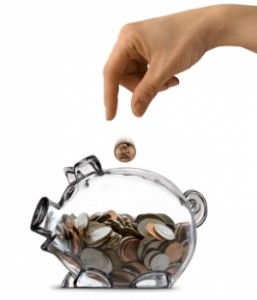 Komplementarność źródeł finansowania
Komplementarność źródeł finansowania, w kontekście polityki spójności 2014-2020, oznacza, że projekty rewitalizacyjne, wynikające z programu rewitalizacji opierają się na konieczności umiejętnego uzupełniania i łączenia wsparcia ze środków Europejskich Funduszy Strukturalnych i Inwestycyjnych z wykluczeniem ryzyka podwójnego dofinansowania. 

Silna koordynacja i synergia projektów rewitalizacyjnych finansowanych szczególnie w ramach Europejskiego Funduszu Społecznego i Europejskiego Funduszu Rozwoju Regionalnego jest konieczna dla uzyskania korzystnych efektów dla obszarów rewitalizacji.

Komplementarność finansowa oznacza także zdolność łączenia prywatnych i publicznych źródeł finansowania, przy założeniu, że stymulowanie endogenicznych zdolności inwestycyjnych ma kluczowe znaczenie dla dynamiki pożądanych zmian.
Schemat powiązania projektów rewitalizacyjnych z rodzajami priorytetów inwestycyjnych
Szukamy źródeł – dofinansowanie unijne:
Etap V
Otrzymanie dofinansowa-nia + budżet Państwa jako część wkładu własnego
Etap IV
Znalezienie się na liście rankingowej wniosków do dofinanso-wania
Etap I
Stworzenie programu rewitalizacji
Etap II Wpisanie do wykazu programów rewitalizacji w regionie
Etap III 
Złożenie wniosku do naboru na rewitalizację
Konkursy dedykowane  lub preferencje dla projektów rewitalizacyjnych
Gminny program rewitalizacji w rozumieniu ustawy oraz inne programy rewitalizacji zgodne z Wytycznymi
Instrumenty finansowe - JESSICA
Kompleksowość i zintegrowanie przedsięwzięcia
ELEMENT PROGRAMU REWITALIZACJI – CAŁOŚCIOWEJ WIZJI
DOSTOSOWANIE OBIEKTU
(WYMIANA INSTALACJI, TERMOMODERNIZACJA ITD.)
E-USŁUGI W RAMACH DZIAŁANIA SPÓŁDZIELNI
+
ZASOSOWANIE KLAUZUL SPOŁECZNYCH W PRZETARGU
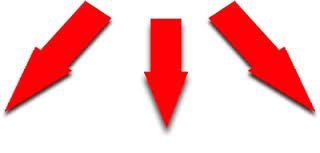 DZIAŁALNOŚĆ SPÓŁDZIELNI SOCJALNEJ
DZIAŁANOŚĆ NA RZECZ ROZW0JU OBSZARU REWITALIZOWANEGO
PRZEDSIĘWZIĘCIE REWITALIZACYJNE
Kwalifikowanie wydatków
Ocena kwalifikowalności wydatku polega na analizie zgodności jego poniesienia z obowiązującymi przepisami prawa unijnego i prawa krajowego, umową o dofinansowanie, regulaminem konkursu i Zasadami oraz innymi dokumentami, do których stosowania beneficjent zobowiązał się w umowie o dofinansowanie. 

Wydatkiem kwalifikowalnym jest wydatek spełniający łącznie następujące warunki: 
został faktycznie poniesiony w okresie wskazanym w umowie o dofinansowanie, 
jest zgodny z obowiązującymi przepisami prawa unijnego oraz prawa krajowego, w tym przepisami regulującymi udzielanie pomocy publicznej, jeśli mają zastosowanie, 
jest zgodny z RPO i SZOOP RPO, 
został uwzględniony w budżecie zawartym we wniosku o dofinansowanie z zastrzeżeniem sekcji 8.3, 
został poniesiony zgodnie z postanowieniami umowy o dofinansowanie, 
jest niezbędny do realizacji celów projektu i został poniesiony w związku z realizacją projektu, 
został dokonany w sposób przejrzysty, racjonalny i efektywny, z zachowaniem zasad uzyskiwania najlepszych efektów z danych nakładów, 
został należycie udokumentowany, zgodnie z wymogami w tym zakresie określonymi w Zasadach oraz Wytycznych PT, 
został wykazany we wniosku o płatność, 
jest zgodny z innymi warunkami uznania go za wydatek kwalifikowalny określonymi w Zasadach i Wytycznych PT oraz regulaminie konkursu lub dokumentacji dotyczącej projektów zgłaszanych w trybie pozakonkursowym.
Fundusz Termomodernizacji i Remontów (FTiR) - BGK
PREMIA TERMOMODERNIZACYJNA 
bezzwrotne wsparcie sięgające do 20% kwoty kredytu, 
zaciągniętego na realizację przedsięwzięcia. 

PREMIA REMONTOWA 
bezzwrotne wsparcie sięgające do 20% kwoty kredytu, 
zaciągniętego na realizację przedsięwzięcia, nie więcej niż 15% 
wartości przedsięwzięcia (dla budynków przed sierpniem 1961r.)

PREMIA KOMPENSACYJNA 
bezzwrotne wsparcie stanowiące iloczyn wskaźnika kosztu przedsięwzięcia oraz kwoty wynoszącej 2% wskaźnika przeliczeniowego za każdy 1 m2 powierzchni użytkowej lokalu (liczone za każdy rok ograniczeń w czynszu).
Możliwości finansowania rewitalizacji produktami komercyjnymi  BGK
KREDYTY KOMERCYJNE (TBS, SPÓŁKI KOMUNALNE)
•okres spłaty do 30 lat,
• atrakcyjne oprocentowanie WIBOR + marża,
•możliwość finansowania przebudowy, adaptacji, 
rozbudowy itp.,
• możliwość finansowania lokali użytkowych i miejsc 
Postojowych

EMISJE OBLIGACJI ZABEZPIECZONE HIPOTECZNIE (TBS, SPÓŁKI KOMUNALNE)
• okres wykupu do 25 - 30 lat,
• atrakcyjne oprocentowanie WIBOR + marża,
• tryb bezprzetargowy zagwarantowany zapisami ustawy o  zamówieniach publicznych,
•duża elastyczność instrumentu (wypłaty, transze).
Szukamy źródeł  - instrumenty finansowe kreowane przez władze lokalne
Uchwały rady gminy określające wysokość stawek podatku od nieruchomości w roku 2016 r. powinny obejmować stawkę podatku od gruntów objętych obszarem rewitalizacji wprowadzoną do ustawy z dnia 12 stycznia 1991 r. o podatkach i opłatach lokalnych (Dz. U. 2014 poz. 849 z późn. zm.) w art. 37 pkt 2 ustawy z dnia 9 października 2015 r. o rewitalizacji (Dz. U. 2015 poz. 1777).
Opłata planistyczna
Opłaty adiacenckie
Dochody z podatku od nieruchomości
Dochody związane z obrotem nieruchomościami (podatek od czynności cywilnoprawnych)
Stawka musi zostać wprowadzona od 2016 r. niezależnie od posiadania programu rewitalizacji.
POIiŚ – Program Operacyjny Infrastruktura i Środowisko 2014-2020
OBSZAR TEMATYCZNY: ochrona zabytków 
Działania 1.3 Wspieranie efektywności energetycznej w budynkach  użyteczności publicznej 
Instytucja wdrażająca:  Narodowy Fundusz Ochrony Środowiska i Gospodarki Wodnej 
Instytucja pośrednicząca:  Ministerstwo Energetyki


Informacje szczegółowe:
Wsparcie projektów inwestycyjnych dotyczących głębokiej kompleksowej modernizacji energetycznej budynków użyteczności publicznej obejmującej takie elementy jak, m.in.:
ocieplenie, przegród zewnętrznych obiektu, w tym ścian zewnętrznych, podłóg, dachów i stropodachów wymiana okien, drzwi zewnętrznych
wymiana oświetlenia na energooszczędne
zastosowanie systemów zarządzania energią w budynku
tworzenie zielonych dachów i „żyjących, zielonych ścian”
opracowanie projektów modernizacji energetycznej stanowiących element projektu inwestycyjnego
POIiŚ – Program Operacyjny Infrastruktura i Środowisko 2014-2020
OBSZAR TEMATYCZNY: rewaloryzacja zieleni / tworzenie lub odnowa parków 
Działanie 2.5 Poprawa jakości środowiska miejskiego
Instytucja pośrednicząca:  Ministerstwo Środowiska 
Instytucja wdrażająca: Narodowy Fundusz Ochrony Środowiska i Gospodarki Wodnej 

Informacje szczegółowe:
Finansowanie działań związanych z rekultywacją i remediacją obejmie również docelowe zagospodarowanie terenu, w szczególności nasadzenia i utworzenie całorocznych akwenów. Środowiskowe zagospodarowanie terenu objętego rekultywacją i remediacją oznacza, że minimum 70 % powierzchni po zakończeniu realizacji projektu będzie terenem biologicznie czynnym 
W przypadku kompleksowego projektu rekultywacji lub remediacji dopuszczalne jest sfinansowanie następujących elementów dodatkowych: infrastruktury dla udostępniania zieleni oraz infrastruktury sportowej (np. ścieżek, ławeczek, koszy na śmieci, infrastruktury oświetleniowej, ciągów pieszo-rowerowych, komunalnych ogólnie dostępnych boisk pokrytych trawą, komunalnych siłowni plenerowych na gruncie nieuszczelnionym, ścieżek rowerowych)
Program Fundusz Inicjatyw Obywatelskich 2014-2020 (FIO)
OBSZAR TEMATYCZNY: budowanie aktywnego społeczeństwa i rozwój aktywnych obywateli 
Priorytet 2. Aktywne społeczeństwo
Kierunek działań nr 6 - rozwój przedsiębiorczości społecznej
Kierunek działań nr 2 – wspieranie wolontariatu 
Kierunek działań nr 5- wspieranie aktywnych form integracji społecznej 
Priorytet 3. Aktywni obywatele
Kierunek działań nr 5- rozwijanie edukacji obywatelskiej i kompetencji społecznych

Informacje szczegółowe:
Celem głównym Programu FIO jest zwiększenie zaangażowania obywateli i organizacji pozarządowych w życie publiczne. 
Priorytet 2 / Kierunek działań nr 6  - Rozwój przedsiębiorczości społecznej – działania nakierowane m.in. na:

1.  edukację w zakresie przedsiębiorczości społecznej, w tym edukację dzieci i młodzieży
2. promowanie wartości, tradycji oraz kierunków rozwoju ekonomii społecznej,
3. rozwój reintegracji zawodowej i społecznej, działalności oświatowo-kulturalnej oraz w sferze pożytku publicznego spółdzielni socjalnych,
4. szkolenia i doradztwo w zakresie pożytku publicznego dla podmiotów ekonomii społecznej,
5. tworzenie i rozwój partnerstw lokalnych z udziałem podmiotów ekonomii społecznej.
Program Fundusz Inicjatyw Obywatelskich 2014-2020 (FIO)
OBSZAR TEMATYCZNY: budowanie aktywnego społeczeństwa i rozwój aktywnych obywateli,  cd.
Informacje szczegółowe:
Priorytet 3 / Kierunek działań nr 2 - Rozwijanie edukacji obywatelskiej i kompetencji społecznych – działania nakierowane m.in. na:

1. rozwój edukacji obywatelskiej w uczeniu się innym niż formalne
2. podejmowanie inicjatyw w zakresie edukacji obywatelskiej, medialnej i kulturalnej
3. intensyfikowanie współpracy organizacji obywatelskich ze szkołami w prowadzeniu edukacji obywatelskiej,
4. wyłanianie i edukację nieformalnych liderów społecznych w środowisku lokalnym (w tym z grup rówieśniczych, środowisk dotkniętych deficytami społecznymi)
5. rozwój kompetencji społecznych i obywatelskich oraz inwencji i kreatywności obywateli,
6. wzmocnienie społecznego uznania dla kompetencji zdobytych w uczeniu się innym niż formalne oraz w działalności społecznej
Fundusze norweskie i mechanizm finansowy Europejskiego Obszaru Gospodarczego (EOG)
OBSZAR TEMATYCZNY: rewitalizacja, konserwacja i renowacja zabytków na cele kulturalne (zakup wyposażenia może stanowić integralną część projektu)  
Operator programu: Ministerstwo Kultury i Dziedzictwa Narodowego

Informacje szczegółowe:
Celem programu jest ochrona, zachowanie i udostępnianie dziedzictwa kulturowego dla przyszłych pokoleń. Program przyczyni się do osiągnięcia tego celu poprzez wsparcie nakierowane na projekty inwestycyjne z zakresu konserwacji i rewitalizacji dziedzictwa kulturowego (nieruchomego oraz ruchomego), dokumentowania historii kultury poprzez digitalizację zbiorów, jak również budowy i rozbudowy infrastruktury kultury o znacznym potencjale wpływu na rozwój społeczno-ekonomiczny.

W programie będą realizowane projekty brane w ramach otwartego naboru wniosków.
Przewiduje się jeden nabór wniosków w ramach programu. W przypadku niewykorzystania wszystkich środków w ramach pierwszego naboru, operator uruchomi drugi nabór wniosków. Partnerstwo w projektach zgłaszanych w konkursie nie jest wymagane.
Monitoring i ewaluacja – ocena skuteczności wdrażania
Prowadzenie działań w sposób jawny i przejrzysty z zapewnieniem udziału wszystkich zainteresowanych - zapewnienie dostępu do informacji publicznej
Monitorowanie zmian wskaźników wykorzystanych do wyznaczenia obszaru zdegradowanego na obszarze rewitalizacji
Monitorowanie efektów realizacji programu rewitalizacji - analiza wskaźników produktu, rezultatu
Elastyczne reagowanie na dane pochodzące z monitoringu - korekta zapisów i działań w programie w zależności od uzyskiwanych efektów
Przekazywanie danych dotyczących wskaźników monitorowanych na poziomie powiatowym, wojewódzkim i krajowym
Dziękuję za uwagę!